Get Wild with WDFW!Biodiversity and Pollinators
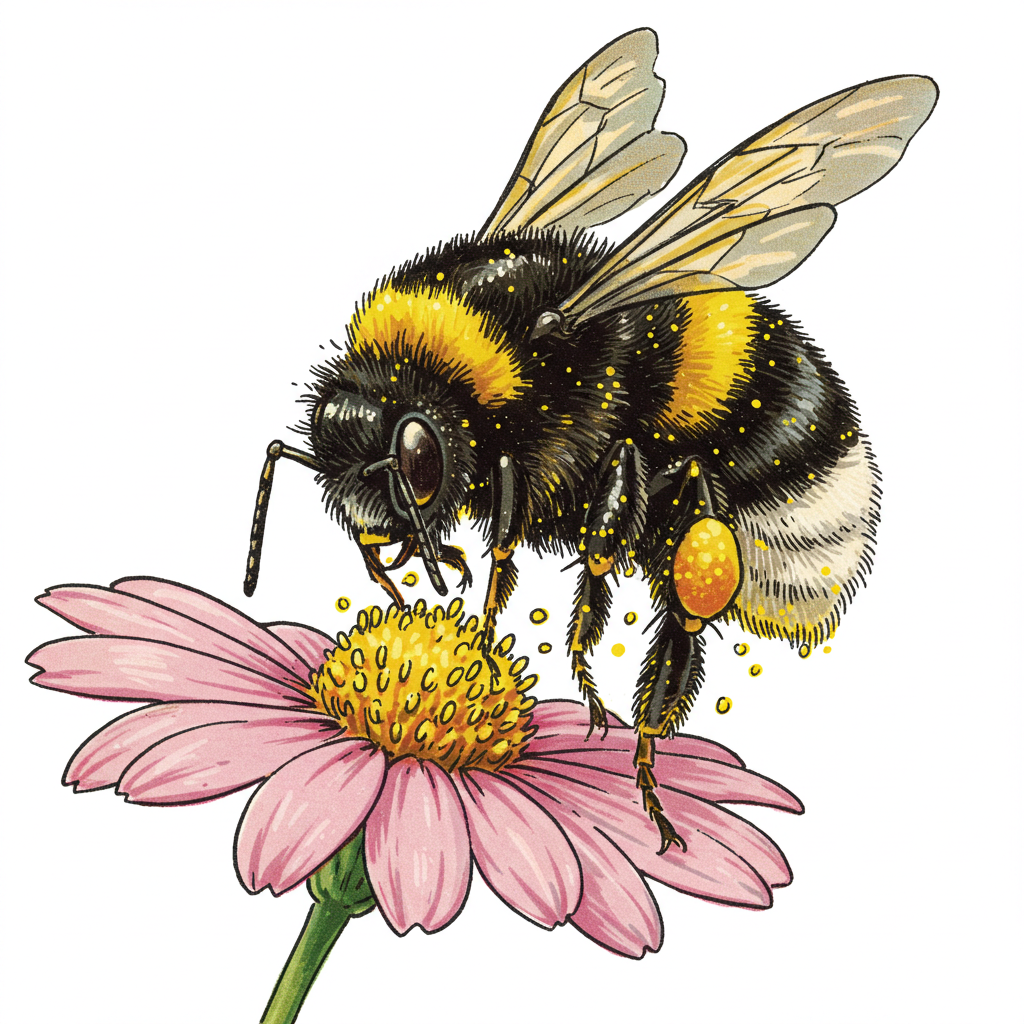 Where do you live?
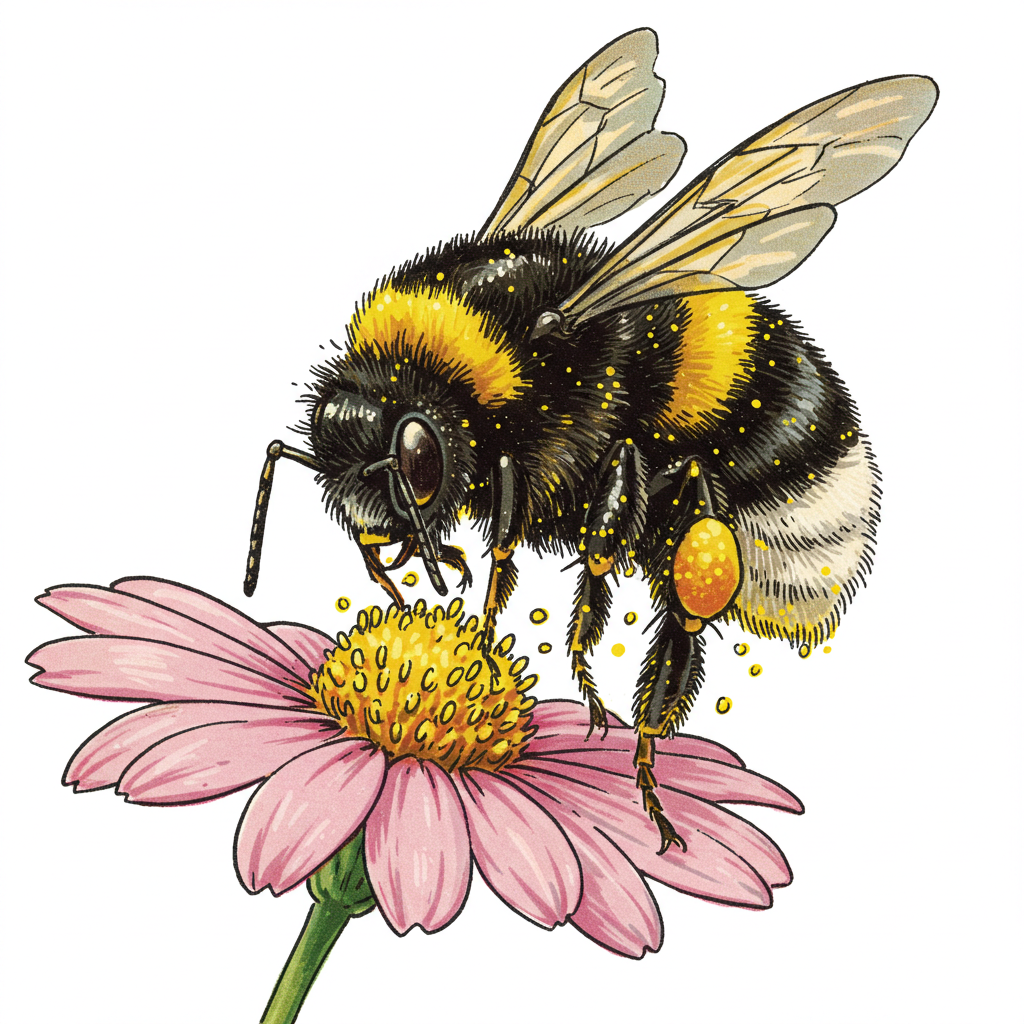 [Speaker Notes: Ask students to think about their morning. Where did they wake up? What did they do to get ready to come to school? What did they eat? Drink?]
Wherever you live, your home is part of your habitat
A habitat is a place where plants and animals live.
What is Habitat?
Wherever you live, your home is your habitat
Urban Habitat
PBS Urban Habitat
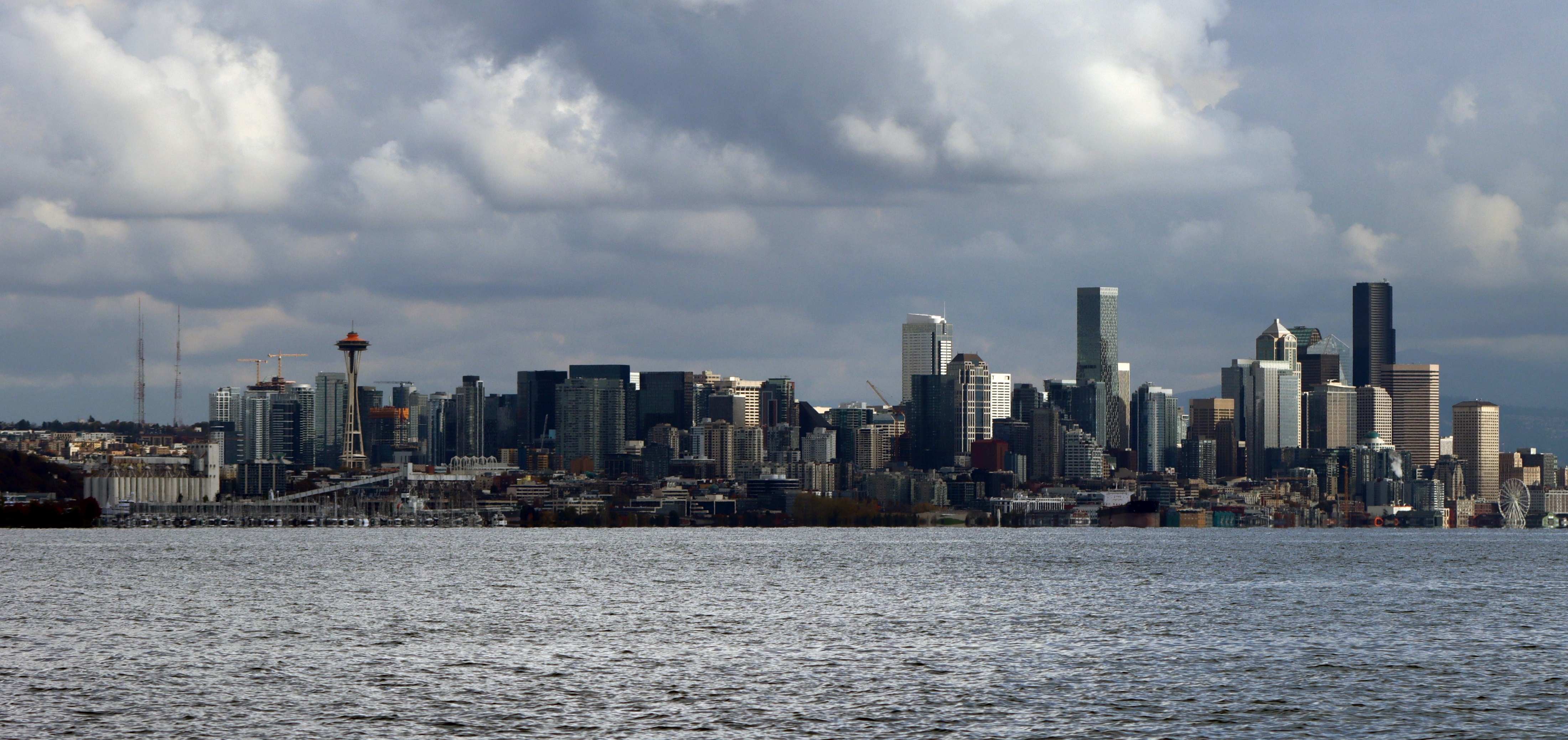 [Speaker Notes: Follow the link in the slide, or copy and paste link into browser: 
https://ksps.pbslearningmedia.org/resource/nature-works-everywhere-urban-habitat-clip/nature-works-everywhere-urban-habitat-clip/?student=true&focus    You can end the video at 1:39]
How do your home and community give you what you need to live?
Draw a photo of your habitat. This could include your home, school, and community. 

How do you get the things you need to live? Food, water, shelter, space. 

Do any plants or animals live in and around your habitat?
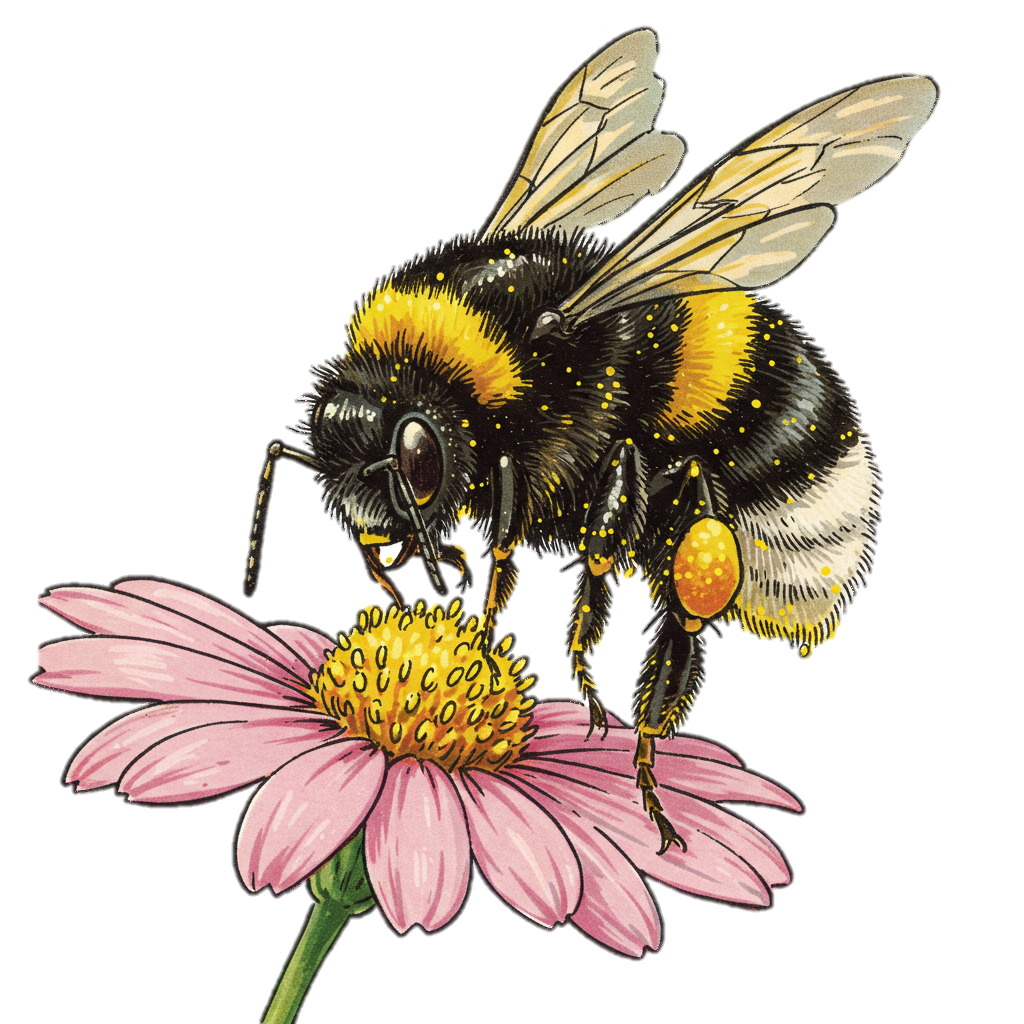 Schoolyard habitats and biodiversity
Many different living things can survive in a habitat.
[Speaker Notes: If you have all of the components of habitat, many different living things can survive there.]
Healthy habitats support biodiversity
Biodiversity = Different kinds of living things
[Speaker Notes: Stop at 2:55]
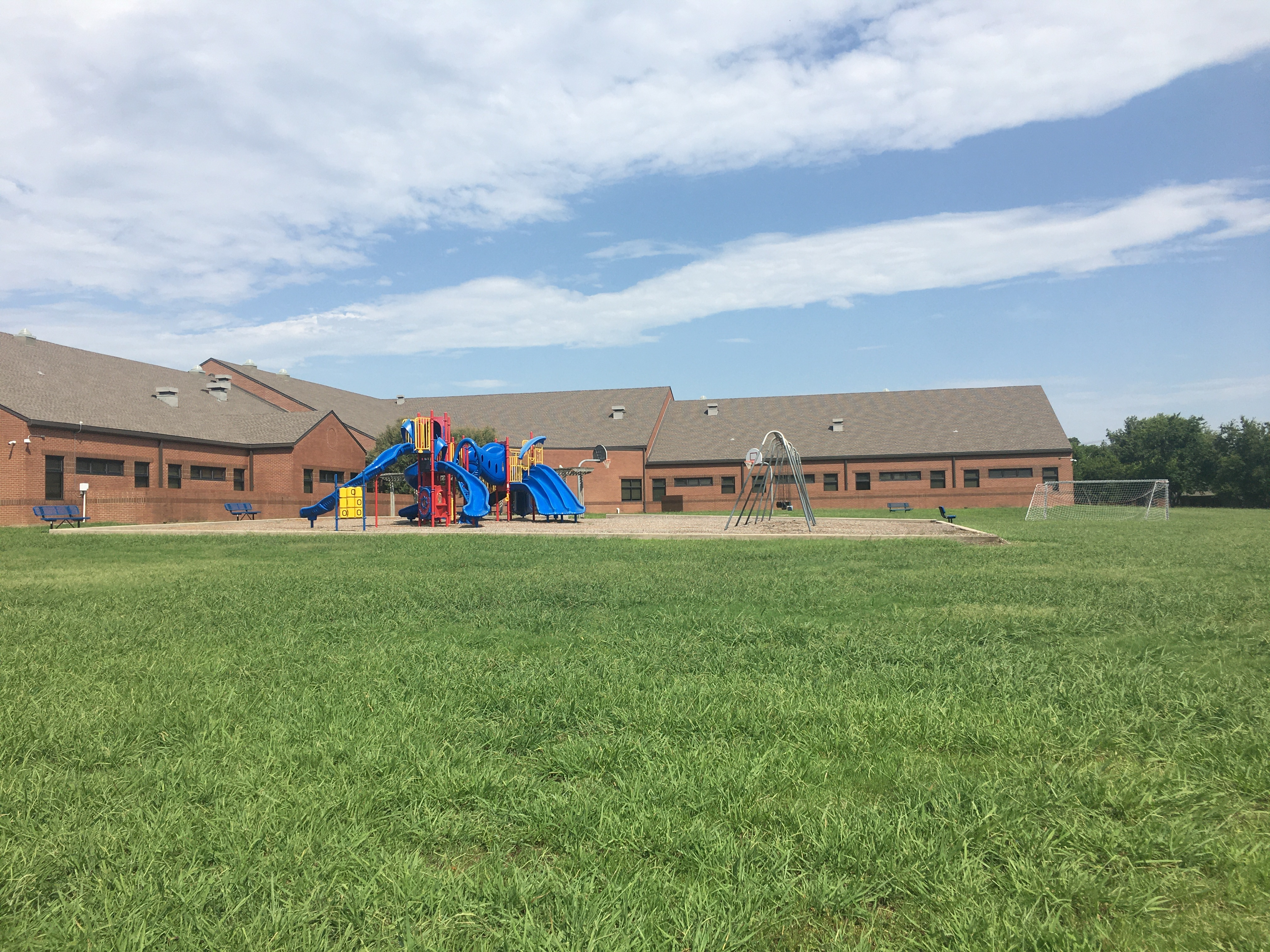 Biodiversity in our schoolyard habitats
How can you tell different kinds of plants apart?
Look at their features! 
Color
Shape
Size 
Way it grows:
Tree
Shrub
Grass
Vine
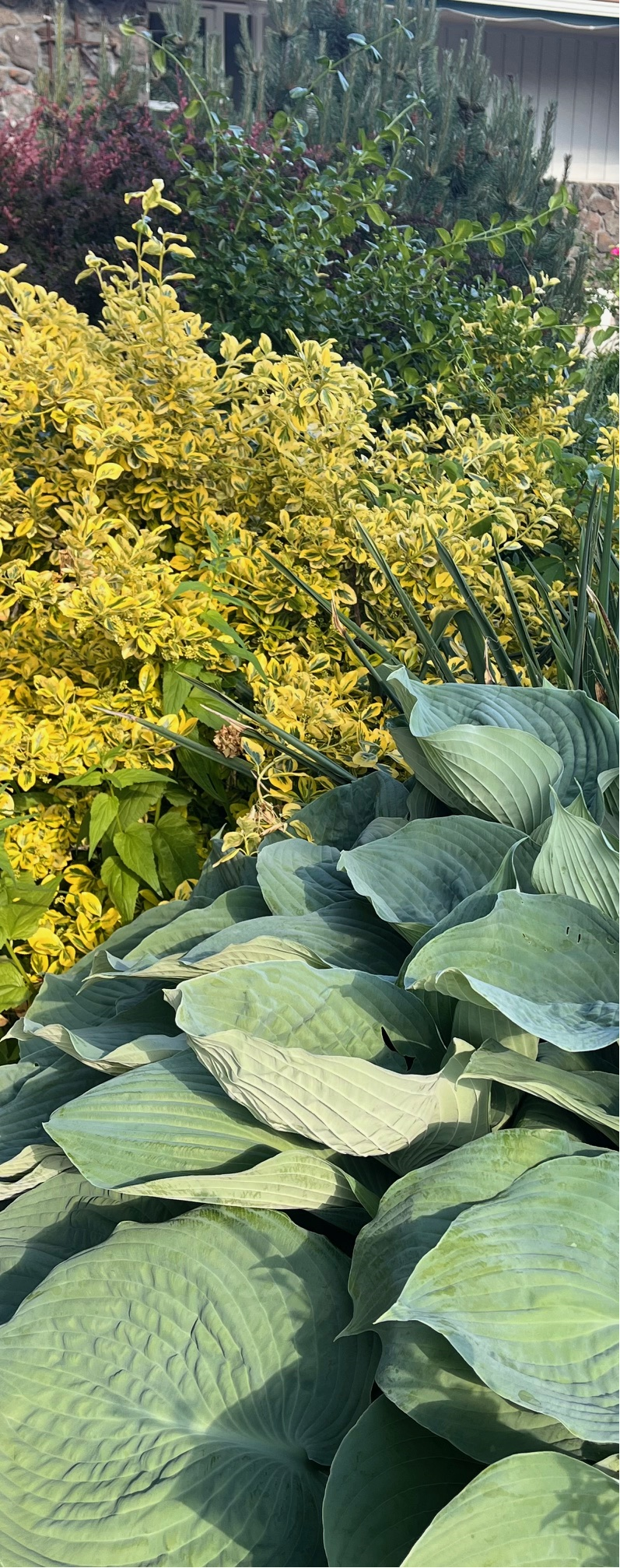 Plant features: Color
Leaves
Bark
Flowers
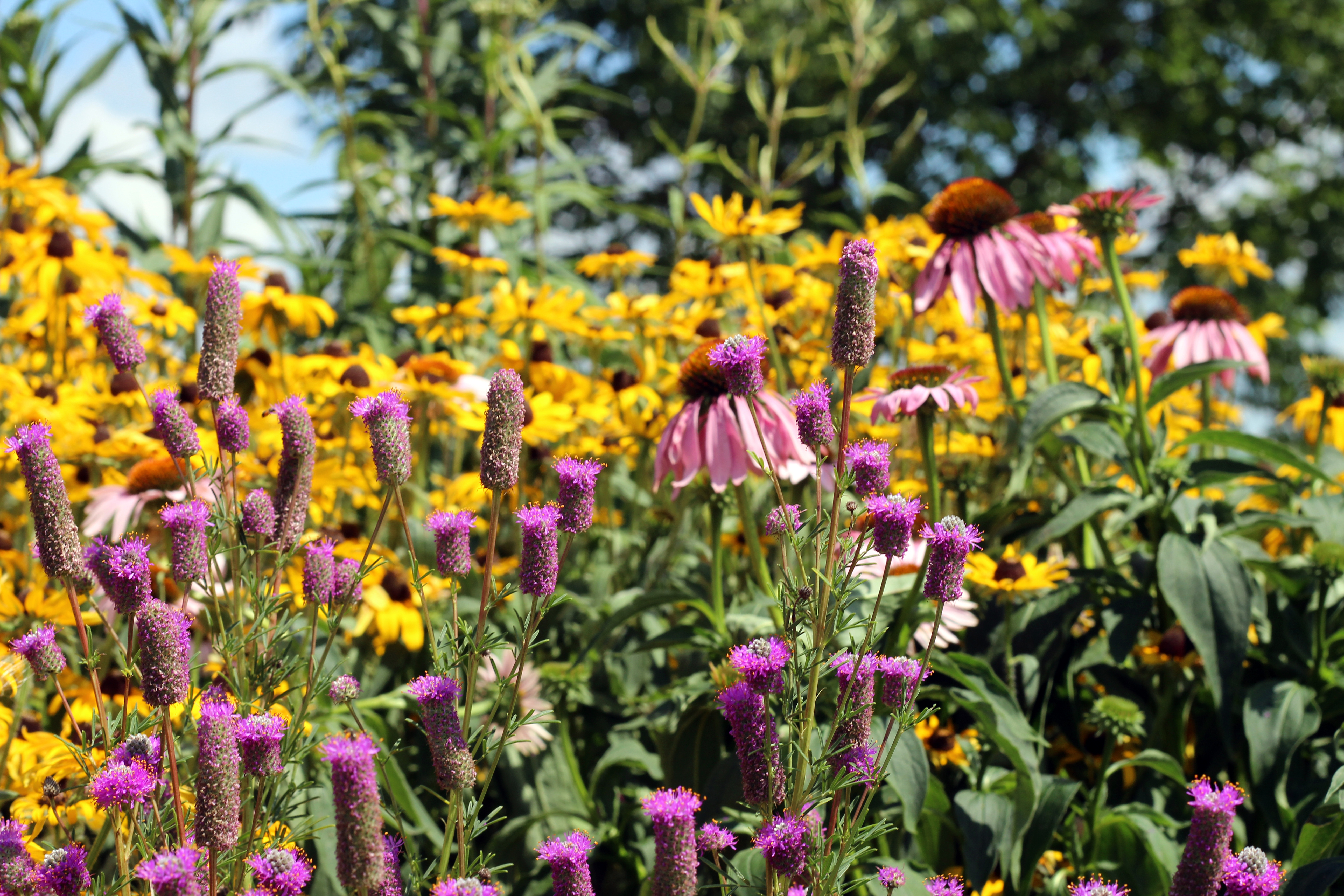 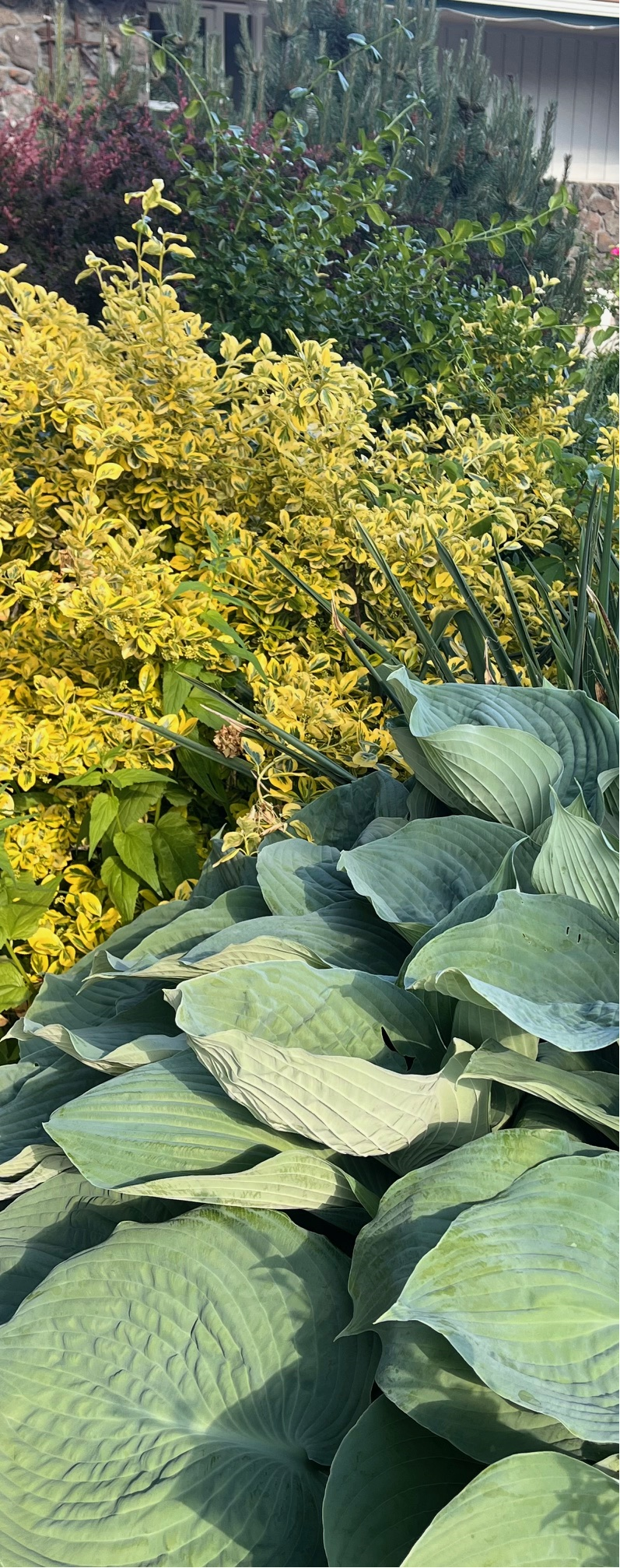 Plant features: Shape
Leaves 
Whole plant
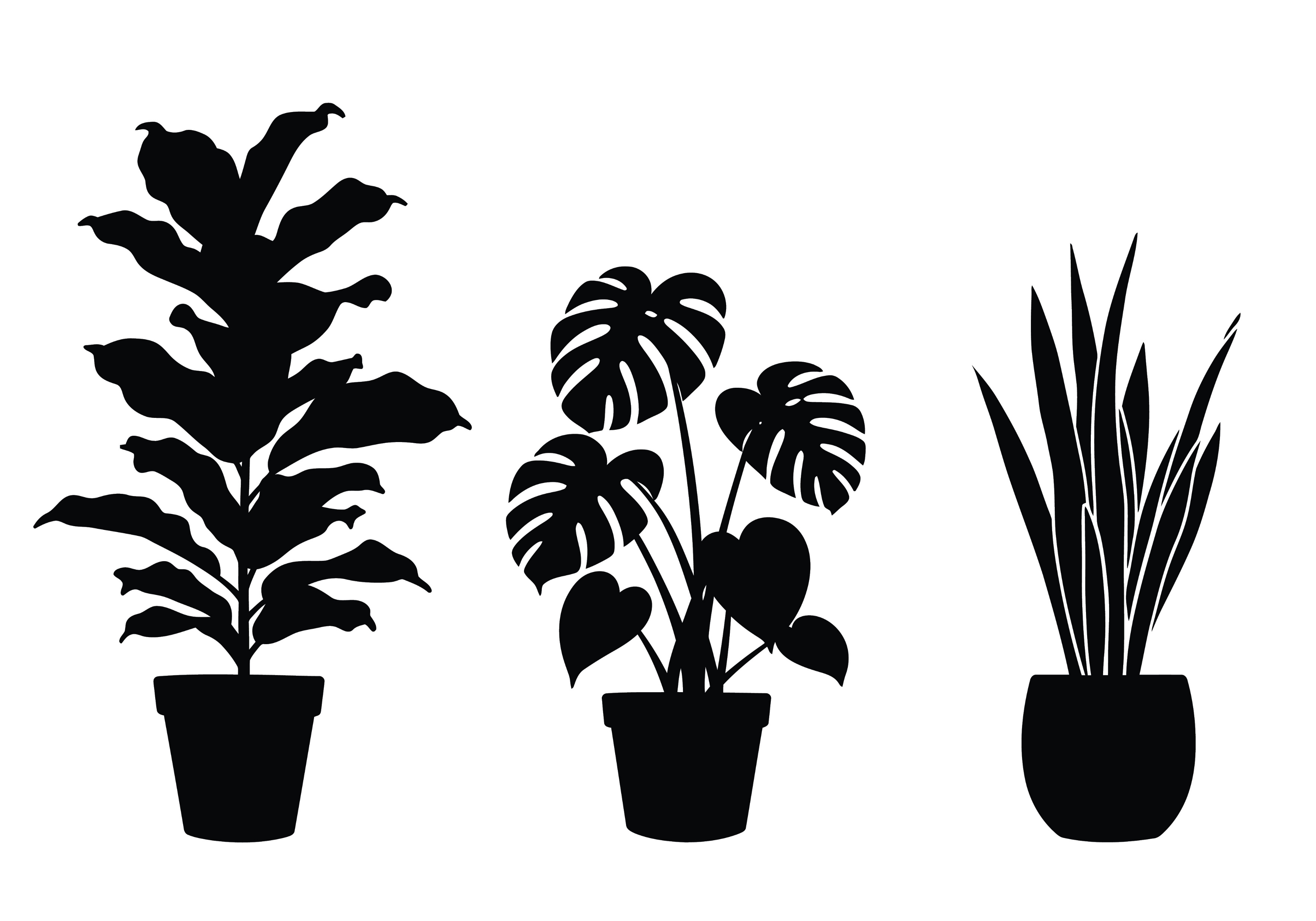 Plant features: Size
How big is the plant?

How big are its leaves?

How big are the flowers?
Plant features: How it grows
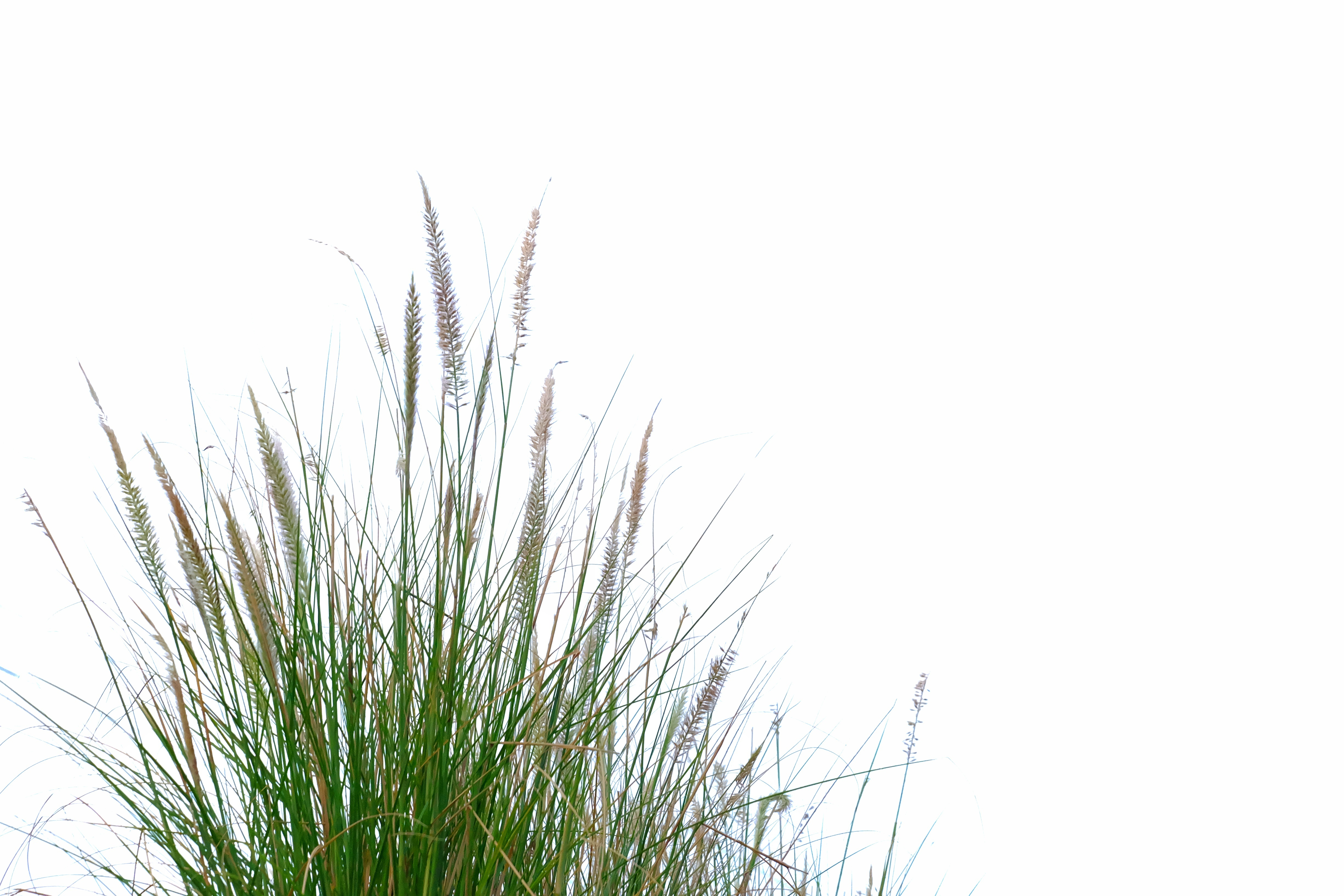 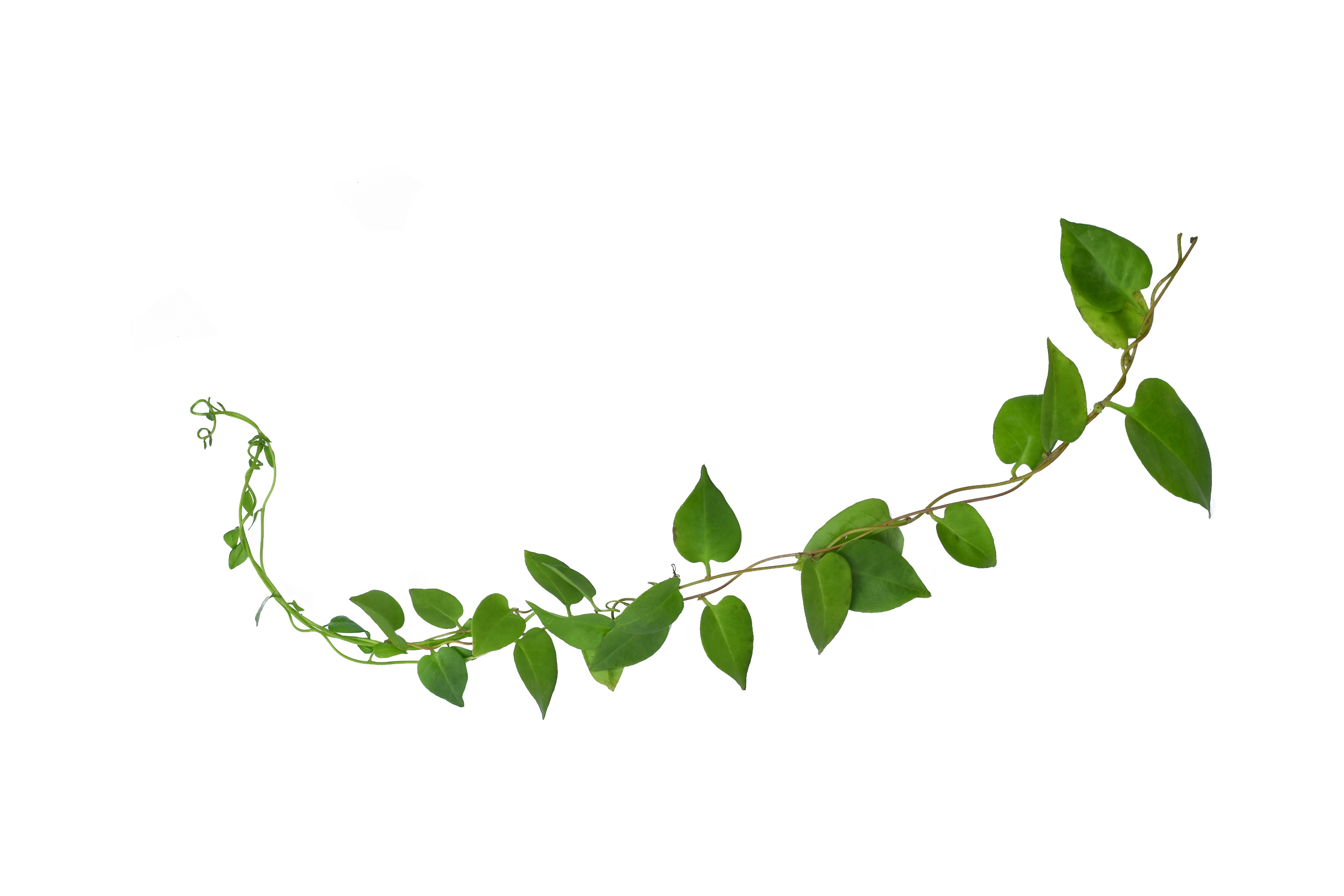 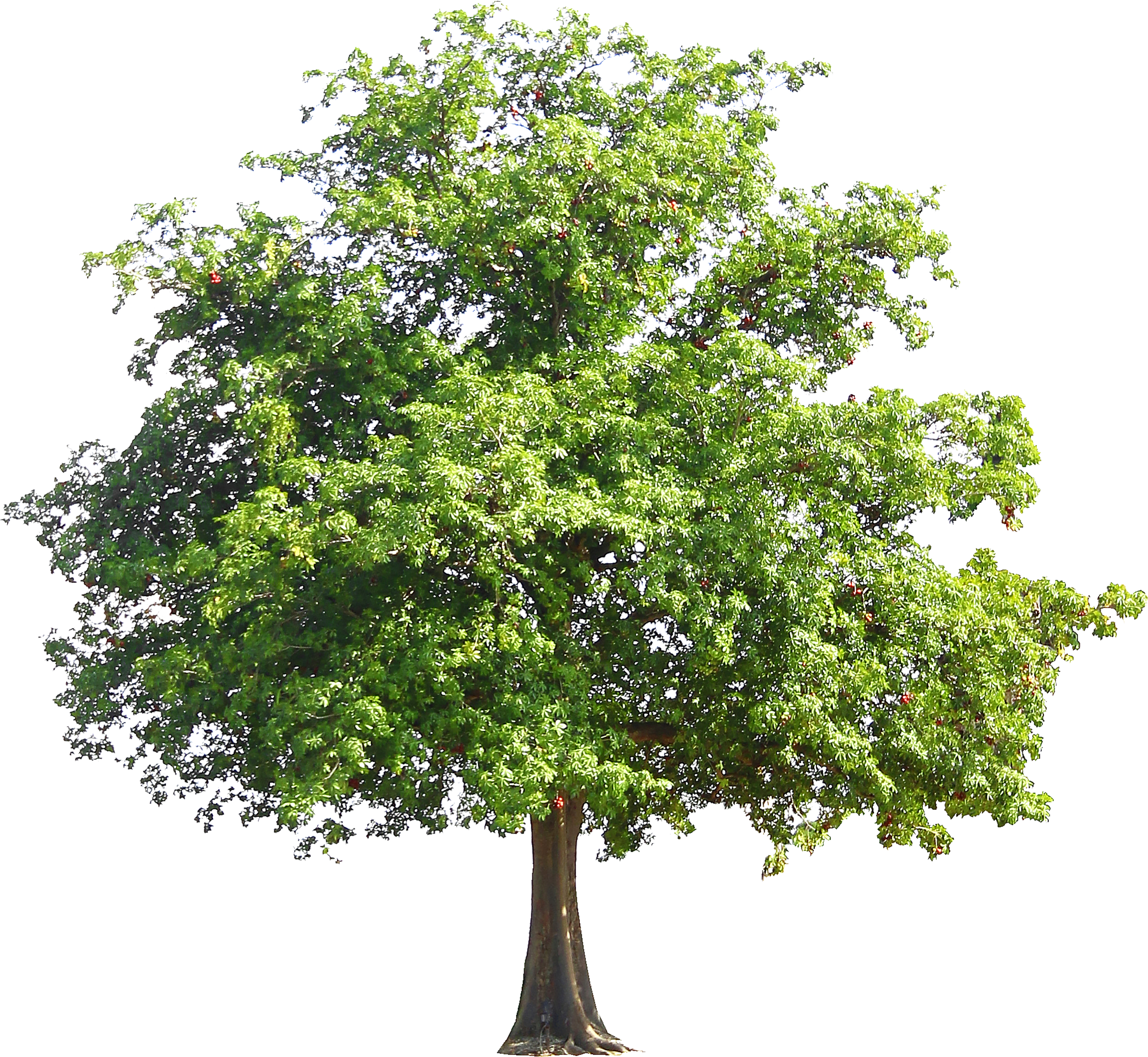 Trees
Shrubs
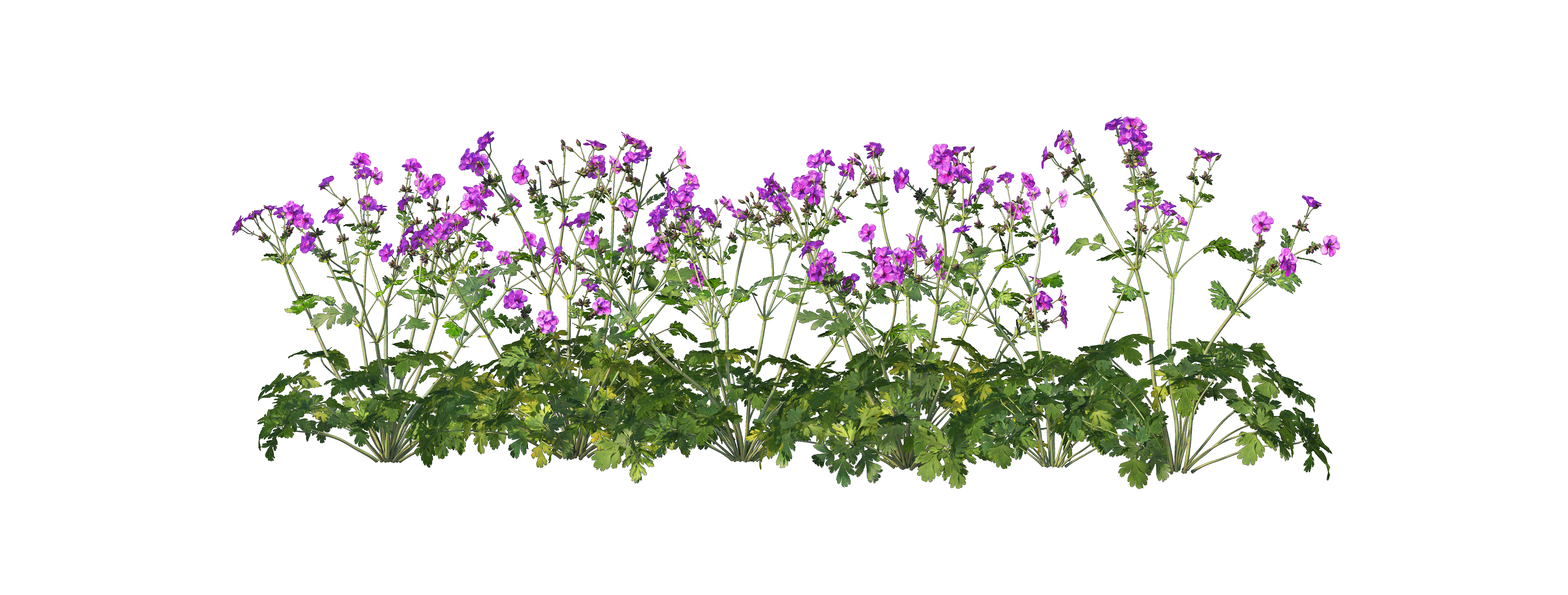 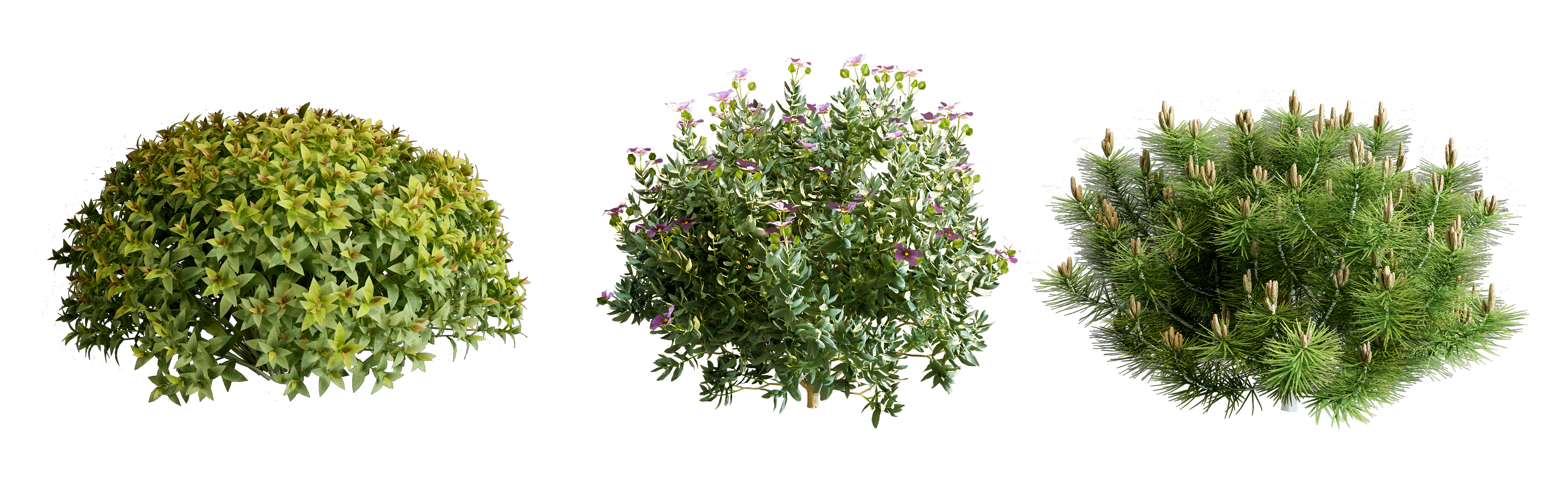 Grasses
Flowering plants
Vines
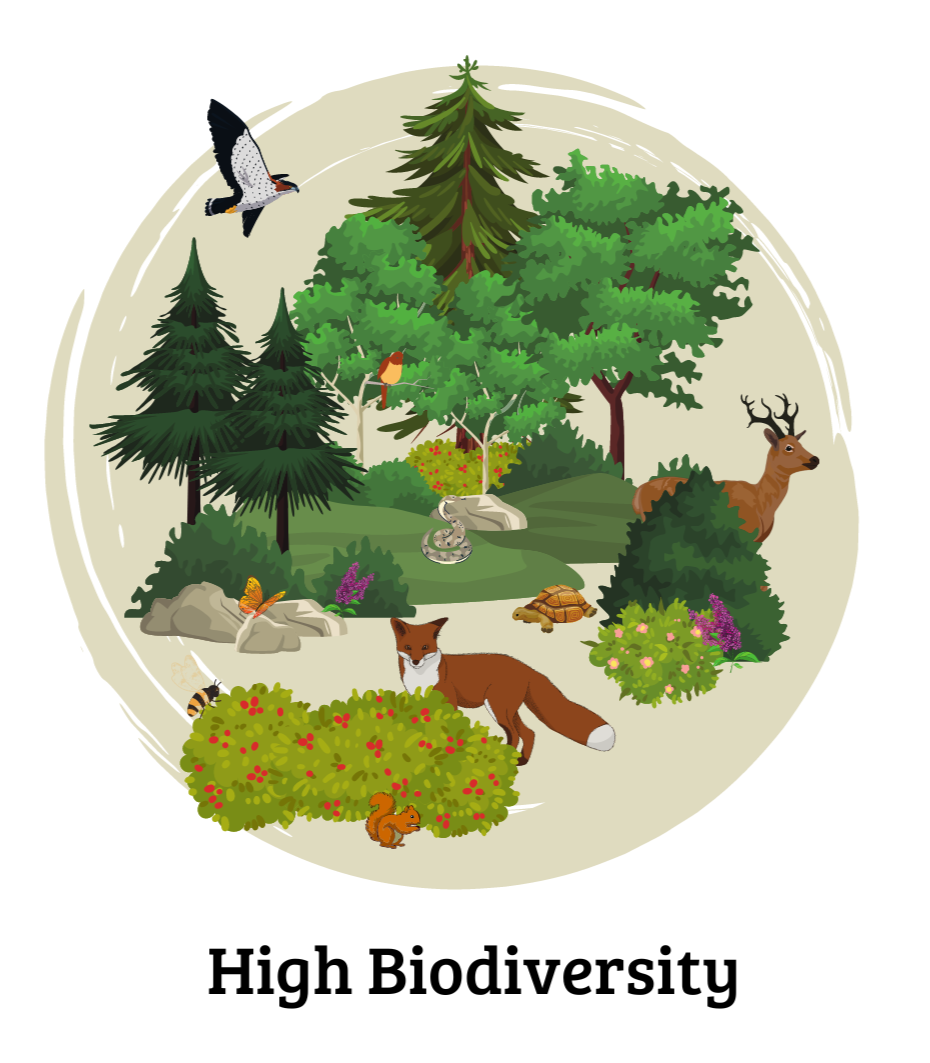 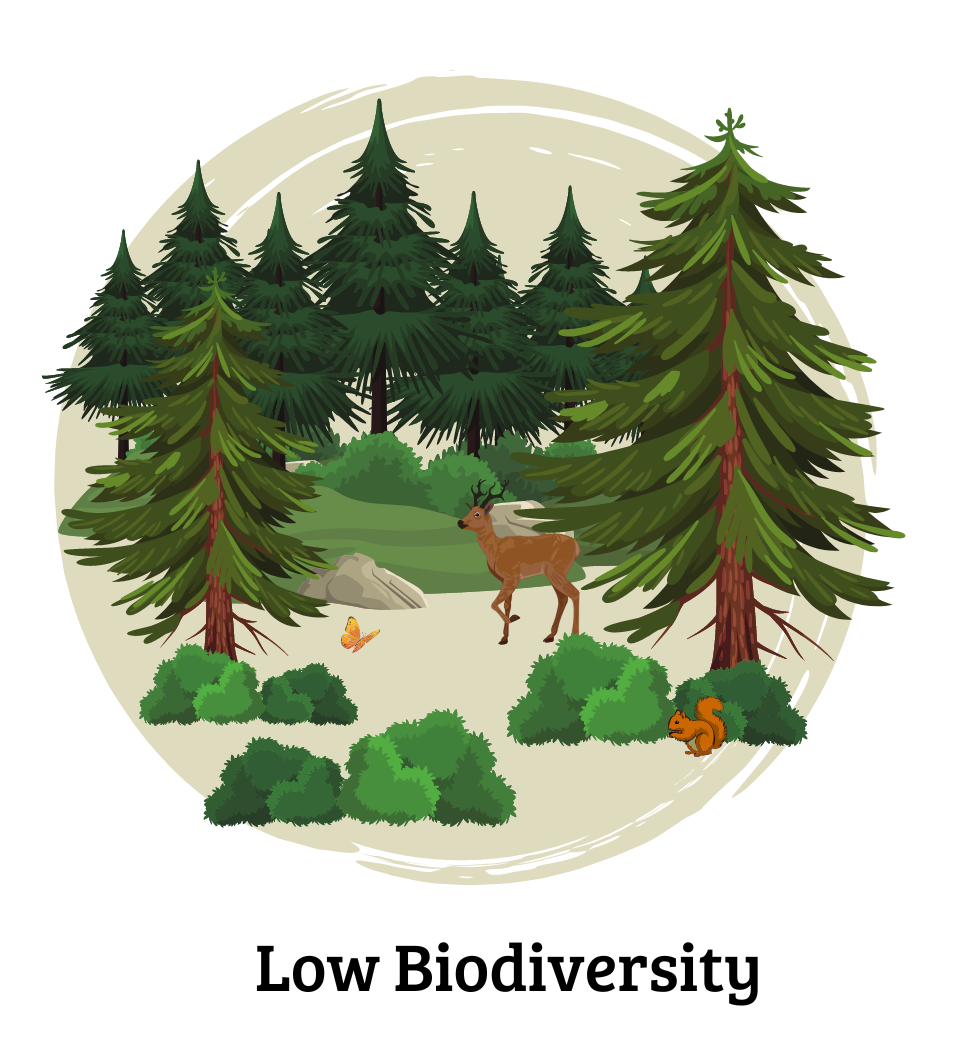 Biodiversity in habitats
How many kinds of plants can you find? 
How many kinds of animals do you see?
High Biodiversity
Low Biodiversity
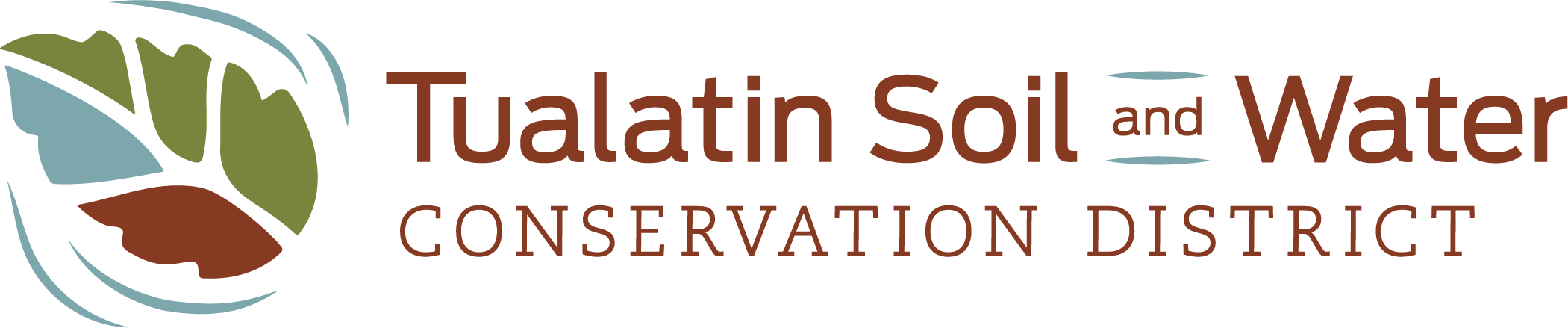 [Speaker Notes: Allow students to make observations of the two photos of woodland habitats. Which habitat has more kinds of plants and animals? Which habitat has more “biodiversity?” 
Image from Tualatin soil and water conservation district: https://tualatinswcd.org/what-is-biodiversity-and-why-does-it-matter-for-you/]
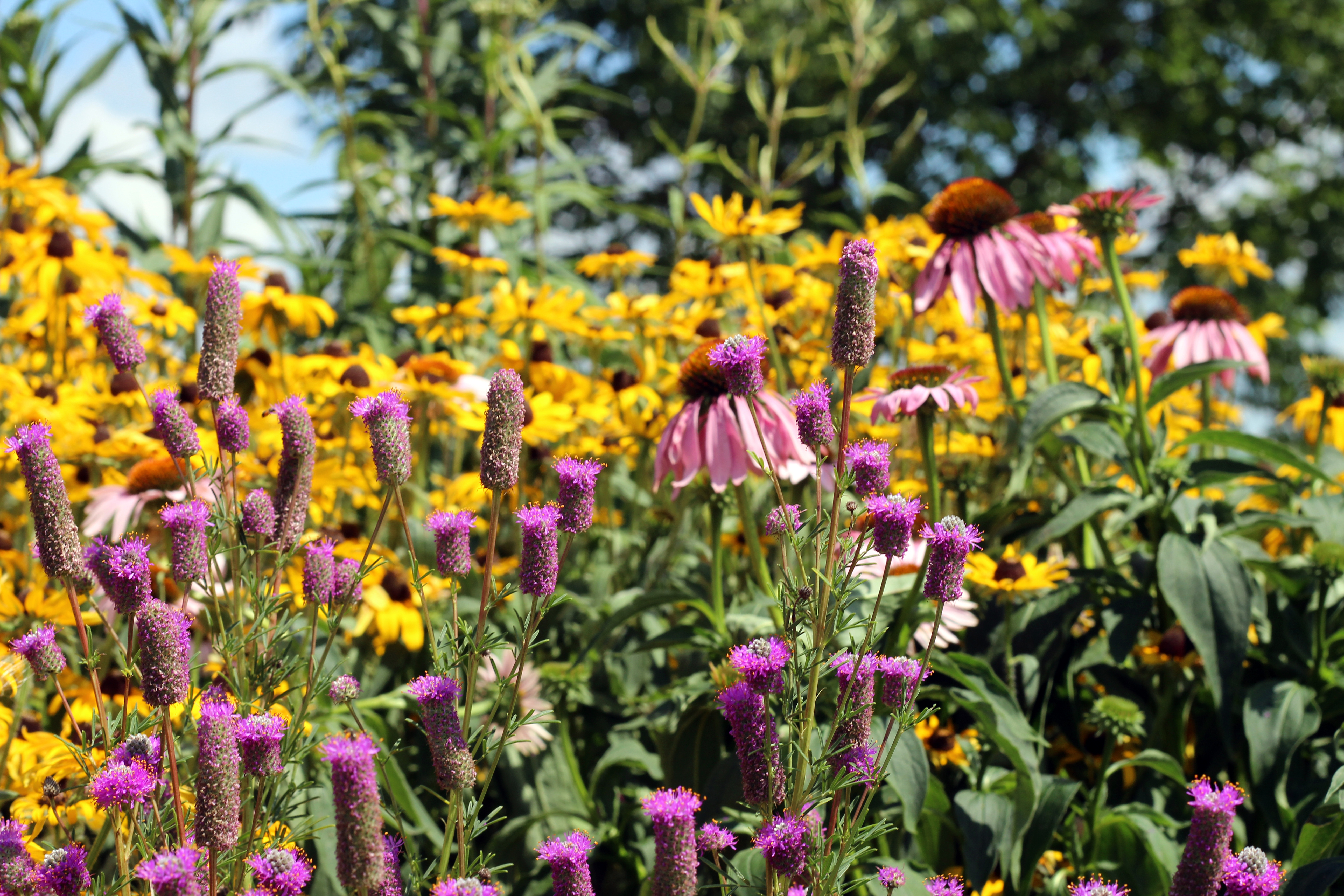 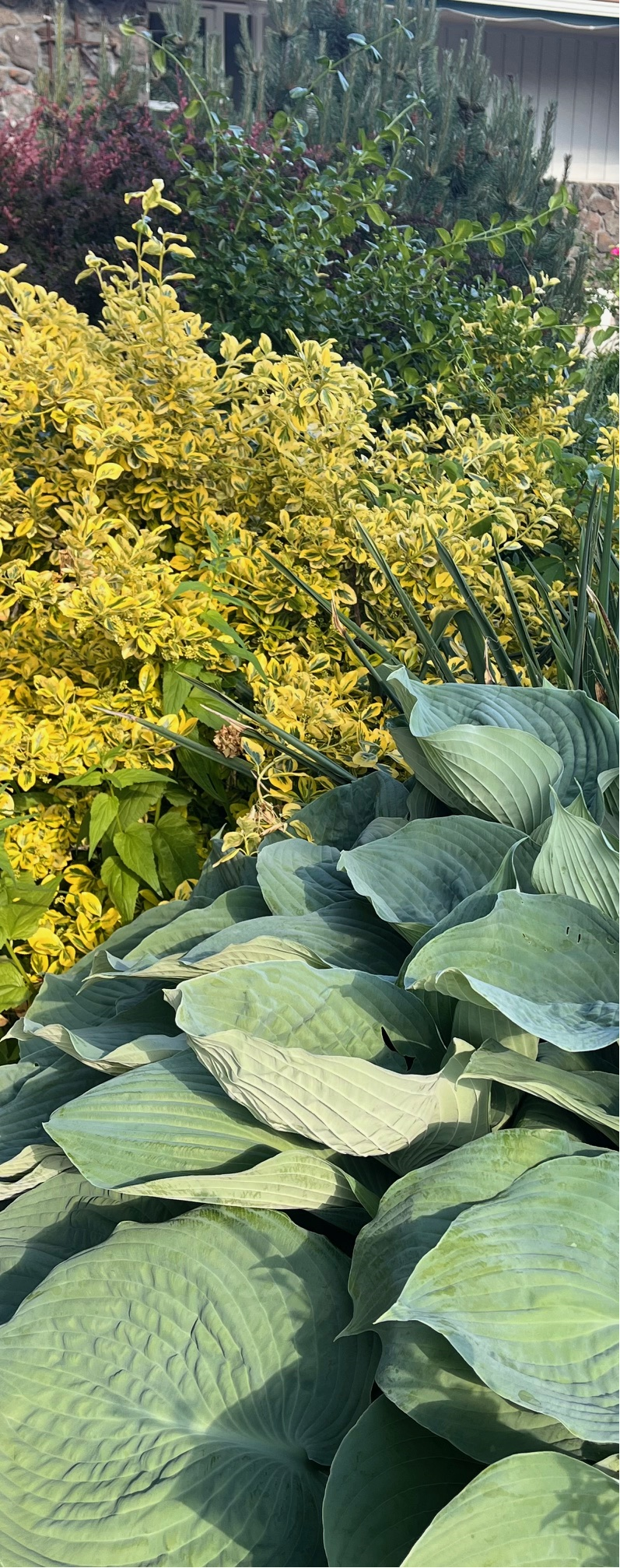 Plant features:
How many kinds of plants can you find? 
Typical schoolyard habitat
Schoolyard garden habitat